Webinar zum Nationalen Emissionszertifikatehandelsgesetz 2022
Dr. Johannes Hartlieb, B.Sc., Haslinger / Nagele Rechtsanwälte GmbHMag. Emil Nigmatullin, Haslinger / Nagele Rechtsanwälte GmbHUniv.-Doz. Dr. Stephan Schwarzer, Haslinger / Nagele Rechtsanwälte GmbH und WU Wien
Agenda
Einführung 

Geltungsbereich

Abgrenzungsfragen

Verpflichtungen des Handelsteilnehmers, Verfahren

Sanktionen 

Befreiungs- und Entlastungsmaßnahmen
Agenda
Einführung 

Geltungsbereich

Abgrenzungsfragen

Verpflichtungen des Handelsteilnehmers, Verfahren

Sanktionen 

Befreiungs- und Entlastungsmaßnahmen
Einführung
Gesetzesentstehung

Neuer Start des „nEHS“: 1. Oktober 2022

Echtes Handelssystem?

„Der Teufel steckt im Detail“: 19 VO-Erlassungsaufträge

Tools müssen vorhanden sein
Agenda
Einführung 

Geltungsbereich

Abgrenzungsfragen

Verpflichtungen des Handelsteilnehmers, Verfahren

Sanktionen 

Befreiungs- und Entlastungsmaßnahmen
Geltungsbereich (I)
Bepreisung von CO2 -Emissionen in Non-EHS-Sektoren

Tatbestand: „Inverkehrbringen“ von bestimmten fossilen Energieträgern 
Abgestellt wird auf Entstehung der Steuerschuld für die taxativ aufgezählten Energieabgaben (= Mineralölsteuer, Erdgas- und Kohleabgabe) 
Gleichschaltung mit den Energieabgabensystem

Verpflichteter =  „Handelsteilnehmer“ 

Umrechnung der in Verkehr gebrachten Energieträger zu  CO2 –Emissionen

Beachte: Stabilisierungsmechanismus
Erfasste Energieträger
Anlage 1:
Nur Waren der Kombinierten Nomenklatur!
Berechnung der zu bepreisenden Gesamtmenge der CO2-Emissionen
(Menge in Verkehr gebrachter Energieträger * jeweiliger THG-Emissionsfaktor) 
– 
Abzugsfähige Menge an THG-Emissionen der in Verkehr gebrachten Energieträger                                           (Befreiungen nach §§ 20, 22)
EEnergieträger_NEHG
=
Berechnung der Zertifikatsgesamtkosten
€ = EEnergieträger_NEHG
Ausgabewert des jeweiligen KJ
*
Knackpunkte
Nicht bepreist werden CO2-Emissionen infolge Verbrennung u.a. von Holz 

Synthetische Kraftstoffe als „Energieträger“?

Per VO (§ 3 Abs 2): 
Ausweitung der umfassten ET auf weitere (energieabgabenpflichtige) Mineralöle, Kraftstoffe und Heizstoffe
Unterteilung bestehender ET in weitere Untergruppen
Änderung der THG-Emissionsfaktoren

Vermeidungsstrategien
Agenda
Einführung 

Geltungsbereich

Abgrenzungsfragen

Verpflichtungen des Handelsteilnehmers, Verfahren

Sanktionen 

Befreiungs- und Entlastungsmaßnahmen
Spezialfragen
Auswirkung fehlender Emissionen auf Kundenebene?

Berücksichtigung der Beimischung biogener Anteile bei Bestimmung der THG-Emissionsfaktoren

Keine Bepreisung von synthetischen Energieträgern
Agenda
Einführung 

Geltungsbereich

Abgrenzungsfragen

Verpflichtungen des Handelsteilnehmers, Verfahren

Sanktionen 

Befreiungs- und Entlastungsmaßnahmen
Wesentliche Verpflichtungen des Handelsteilnehmers
Erhebliche Unterschiede zw. Einführungs- und Übergangsphase!
Übersicht Verfahren/Fristen für das Rumpfjahr 2022
Unter Berücksichtigung des „Teuerungs-Entlastungspakets“ (2662/A)
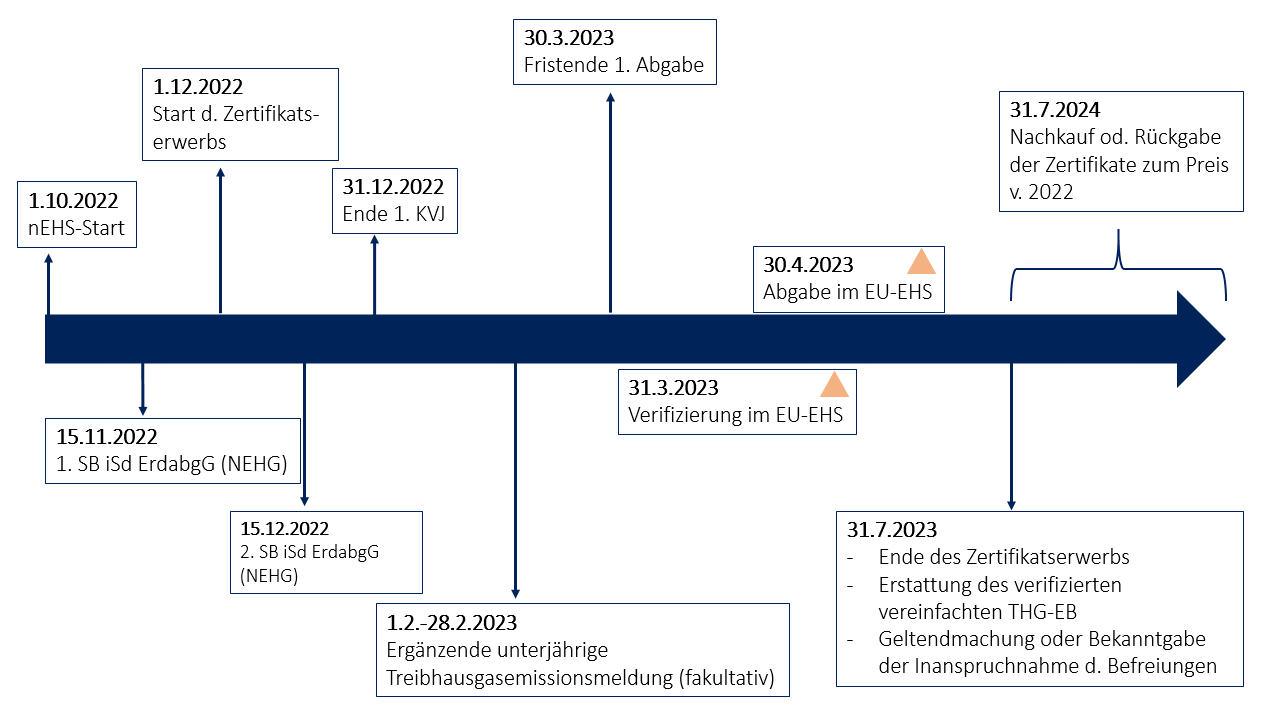 Illustration: Haslinger / Nagele
Zertifikatserwerb
Agenda
Einführung 

Geltungsbereich

Abgrenzungsfragen

Verpflichtungen des Handelsteilnehmers, Verfahren

Sanktionen 

Befreiungs- und Entlastungsmaßnahmen
Sanktionen
Finanzstrafen (§ 31)
verschuldensunabh. (?) Abgabenerhöhung, § 32)
Energieabgaben-recht
Schätzverfahren                             (zB § 6 Abs 4)
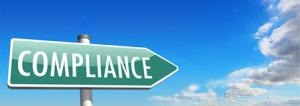 Agenda
Einführung 

Geltungsbereich

Abgrenzungsfragen

Verpflichtungen des Handelsteilnehmers, Verfahren

Sanktionen 

Befreiungs- und Entlastungsmaßnahmen
System der Befreiungen und Entlastungen
Befreiungsmaßnahmen
(§§ 20 - 22)
= betreffen Handelsteilnehmer
Entlastungsmaßnahmen
(§§ 23 - 27)
= betreffen sonstige Rechtsträger, 
die nicht Handelsteilnehmer sind
Befreiungsmaßnahmen
durch EK zu genehmigen
Entlastungsmaßnahmen
durch EK zu genehmigen
To-dos
Registrierung (ggf. vereinfacht)
Lieferung vor dem Inkrafttreten
Datenaustausch zwischen ETS-Betrieb Lieferant
Können Rechtsfragen vorweg außer Streit gestellt werden?
Vertragsprüfung (Energielieferklauseln) – Lieferant muss Kundeninteresse wahren 
Feststellung ob Härtefall oder Carbon Leakage-Fall vorliegen könnte
Kontaktaufnahme mit unabhängiger Prüfeinrichtung
Bestimmung eines Verantwortlichen
Einrichtung eines internen Kontrollsystems
Lieferanten: Überprüfung der Preise (extra-Ausweisung oder nur Preisanpassung)
Vielen Dank für Ihre Aufmerksamkeit!
Dr. Stephan Schwarzerstephan.schwarzer@haslinger-nagele.com
Dr. Johannes Hartlieb, BScjohannes.hartlieb@haslinger-nagele.com
Mag. Emil Nigmatullinemil.nigmatullin@haslinger-nagele.com
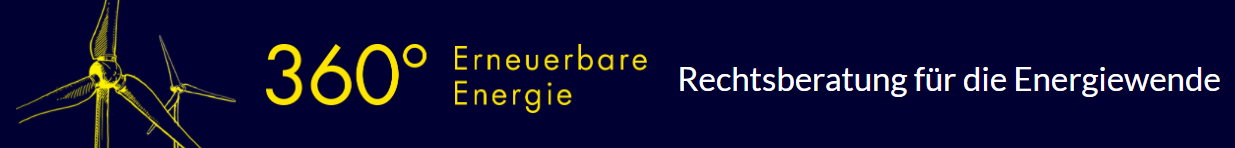 Haslinger / Nagele Rechtsanwälte GmbH
Mölker Bastei 5, 1010 Wien 
Tel 01 / 718 66 80-0
Fax 01 / 718 66 80-630